CASE-технологии на уроках информатики
CASE -технология
– это общее название технологий обучения, представляющих собой методы анализа. Это методы и приёмы обучения, основанные на решении конкретных проблем, задач-ситуаций (кейсов).
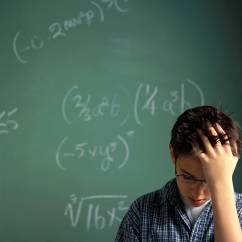 Название технологии произошло от латинского casus – запутанный необычный случай; а также от английского case – портфель, чемоданчик. Происхождение терминов отражает суть технологии.
К CASE-технологиям относятся:
метод ситуационного анализа;
ситуационные задачи и упражнения;
анализ конкретных ситуаций (кейс-стади);
метод кейсов; метод инцидента;
метод ситуационно-ролевых игр;
метод разбора деловой корреспонденции;
игровое проектирование;
метод дискуссии.
Цель:
научить обучающихся, как индивидуально, так и в составе группы:
 анализировать информацию,
сортировать ее для решения заданной задачи,
выявлять ключевые проблемы,
генерировать альтернативные пути решения и оценивать их,
выбирать оптимальное решение и формировать программы действий и т.п.
Дидактические задачи:
применять верные решения в условиях неопределенности;
  овладевать навыками исследования ситуаций;
  разрабатывать план действий, ориентированных на намеченный результат;
 разрабатывать алгоритм принятия решения;
  применять полученные теоретические знания, для решения
Создание кейса
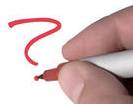 В начале нужно ответить на три вопроса:
Для кого и чего пишется кейс?
Чему должны научиться дети?
Какие уроки они из этого извлекут?
Цель обучения
Структурирование учебного материала
Выбор организационных форм, методов и средств обучения
После этого процесс создания кейса будет иметь вид:
Пример технологической карты
CASE -технологии:
метод ситуационного анализа;
Пример задания:
Ситуация: 
Семья (из Х человек) собирается в поездку.
Проанализировать: 
какие достопримечательности необходимо посетить (спортивные объекты, объекты культуры, отдыха);
какую гостиницу выбрать (экономический аспект, близость к достопримечательностям);
каким видом транспорта добраться до места (длина пути, продолжительность, экономический аспект).
CASE -технологии
метод ситуационно-ролевых игр
Ситуация:
В микрорайоне школы необходимо построить новое здание (детский сад, школу, спортивный объект и т.п.)
Варианты решения задания:
Учащиеся делятся на группы (архитекторы, экологи, экономисты), каждая из которых решает свои поставленные задачи (архитекторы - этажность зданий, особенности постройки; экологи – расположение сооружения, взаимодействие с окружающей средой; экономисты – обоснованность того или иного сооружения).
Ролевая игра «Магазин «Компьютерная техника»
Цель игры: формирование умения «интегрирование информации».
Участники игры:
менеджер по продаже компьютерной техники;
человек, который хочет купить эту технику;
старший менеджер;
Подготовительная часть игры:
распределить роли;
каждому участнику выдать инструкцию, описывающую его роль, и заготовленные буклеты;
предоставить участникам игры время на продумывание «легенды».
Суть  кейс-метода в том, что учащимся предлагают осмыслить реальную жизненную ситуацию, описание которой отражает  какую-либо практическую проблему.
При этом сама проблема не имеет однозначных решений.
Эффективность метода в том, что он достаточно легко может быть соединён с другими методами обучения